Ephesians 1:13-14

“ 13 In Him you also, having heard the word of truth, the gospel of your salvation, in whom having also believed, you were sealed with the Holy Spirit of promise, 14 who is the initial installment of our inheritance until the redemption of the purchased possession, to the praise of His glory.”
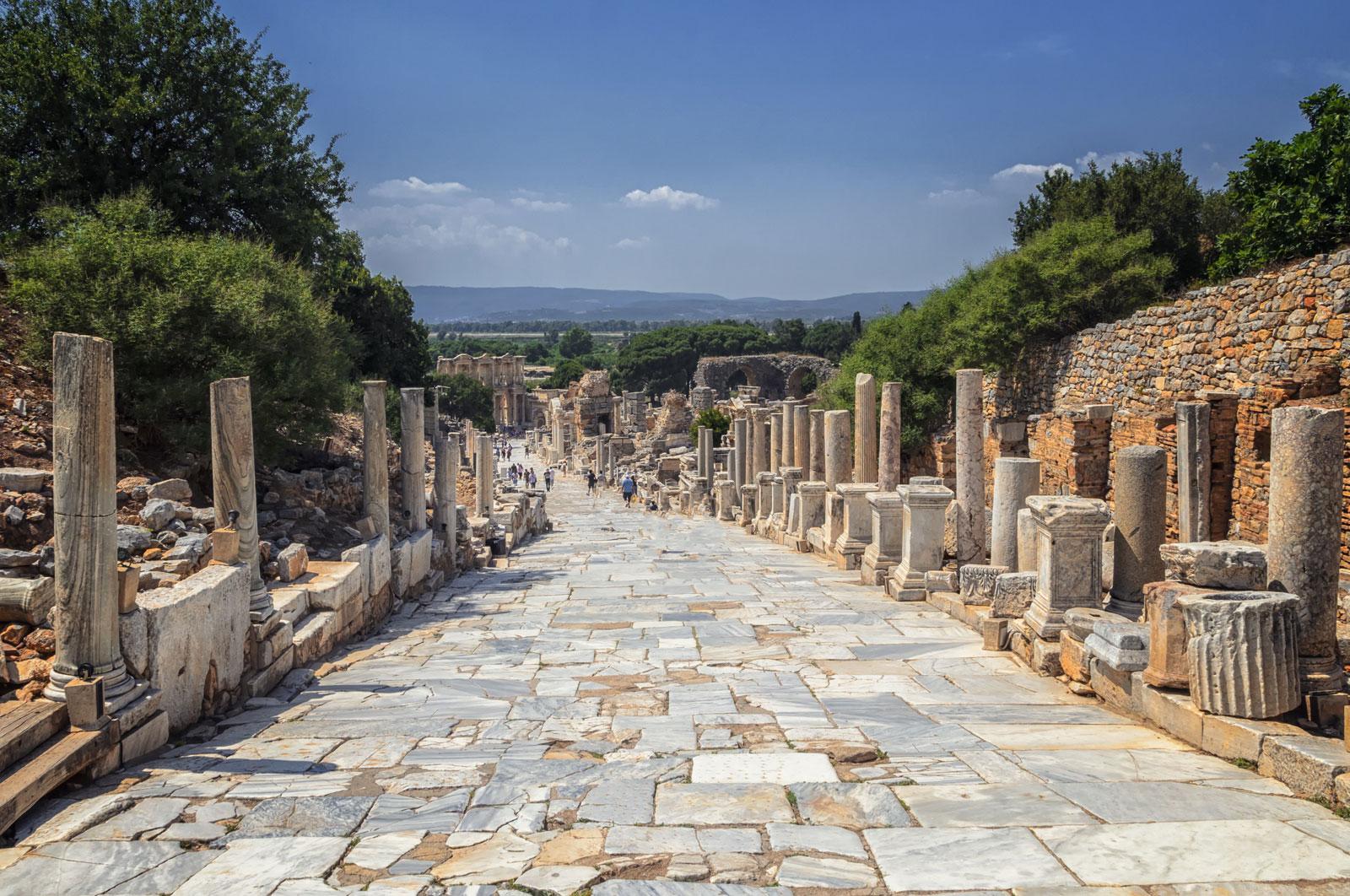 Paul’s Letter to the Ephesians
1:13-14
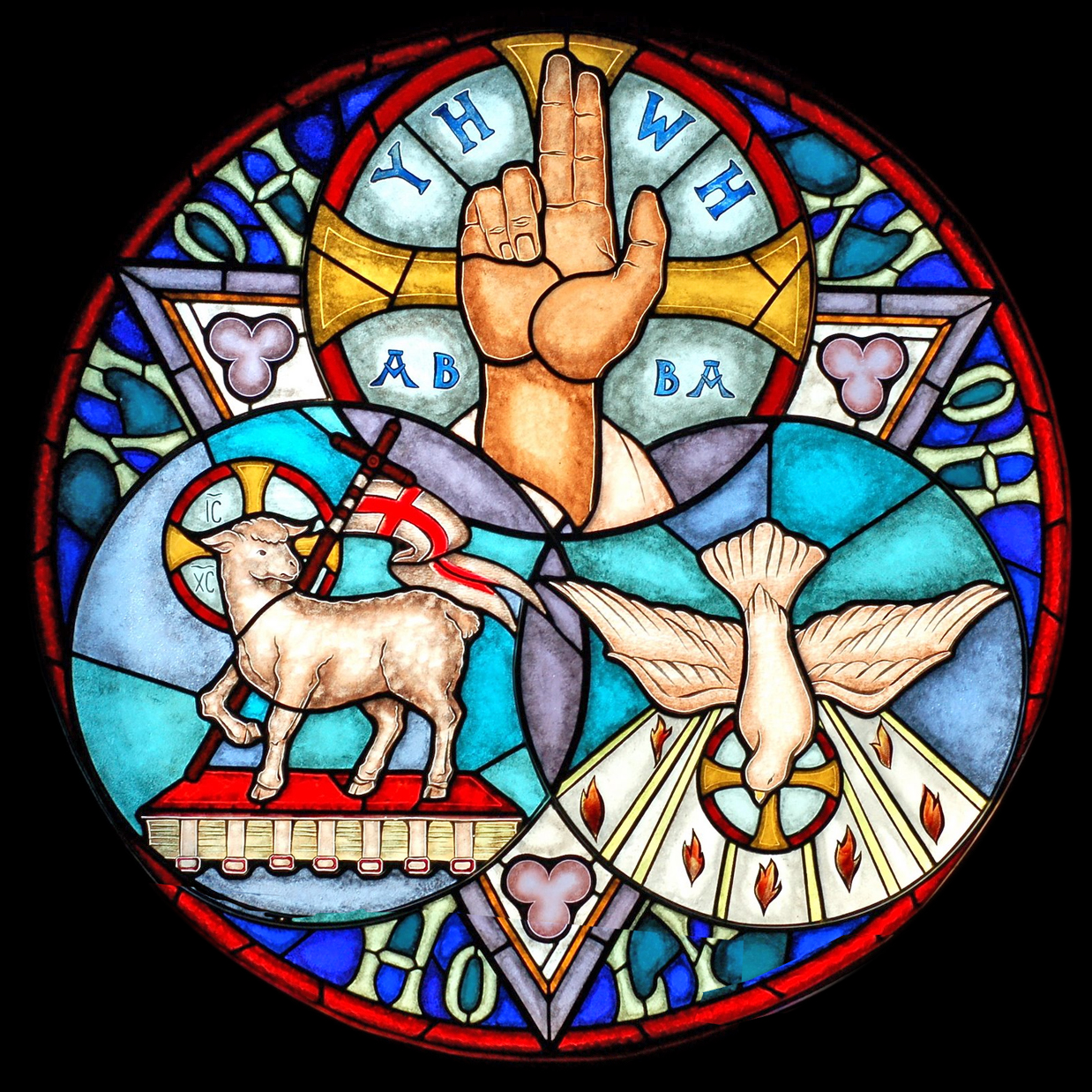 From the Father
vv. 3-6
choosing, adopting
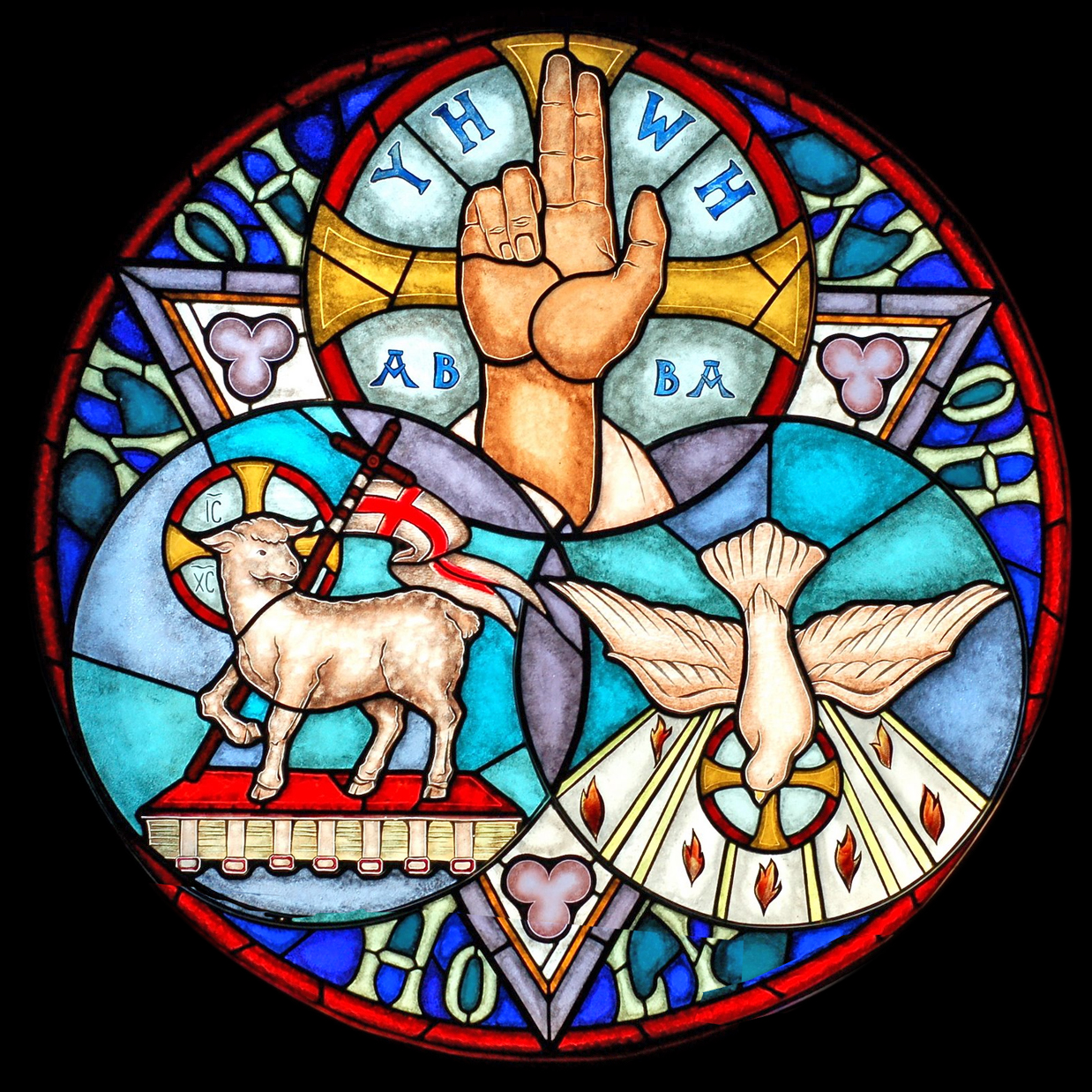 From the Father
vv. 3-6
choosing, adopting
In the Son
vv. 7-12
redeeming, forgiving
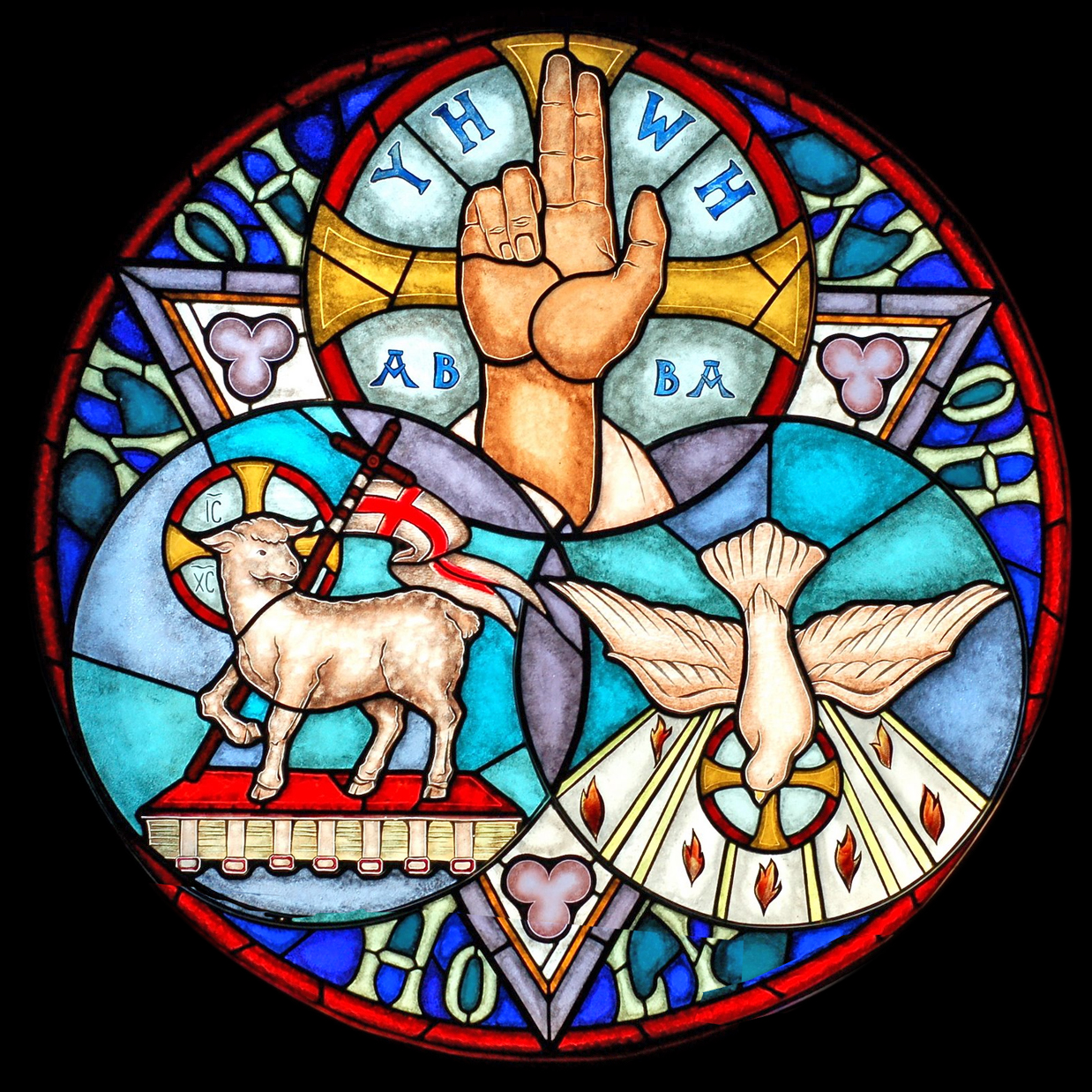 From the Father
vv. 3-6
choosing, adopting
In the Son
vv. 7-12
redeeming, forgiving
Through the Spirit
vv. 13-14
sealing, assuring
Ephesians 1:13-14

“ 13 In Him you also, having heard the word of truth, the gospel of your salvation, in whom having also believed, you were sealed with the Holy Spirit of promise, 14 who is the initial installment of our inheritance until the redemption of the purchased possession, to the praise of His glory.”
Ephesians 1:13-14

“ 13 In Him you also, having heard the word of truth, the gospel of your salvation, in whom having also believed, you were sealed with the Holy Spirit of promise, 14 who is the initial installment of our inheritance until the redemption of the purchased possession, to the praise of His glory.”
Ephesians 1:13-14

“ 13 In Him you also, having heard the word of truth, the gospel of your salvation, in whom having also believed, you were sealed with the Holy Spirit of promise, 14 who is the initial installment of our inheritance until the redemption of the purchased possession, to the praise of His glory.”
Ephesians 1:13-14

“ 13 In Him you also, having heard the word of truth, the gospel of your salvation, in whom having also believed, you were sealed with the Holy Spirit of promise, 14 who is the initial installment of our inheritance until the redemption of the purchased possession, to the praise of His glory.”
Ephesians 1:13-14

“ 13 In Him you also, having heard the word of truth, the gospel of your salvation, in whom having also believed, you were sealed with the Holy Spirit of promise, 14 who is the initial installment of our inheritance until the redemption of the purchased possession, to the praise of His glory.”
Acts 1:4-5

“On one occasion, while he was eating with them, he gave them this command: ‘Do not leave Jerusalem, but wait for the gift my Father promised, which you have heard me speak about. For John baptized with water, but in a few days you will be baptized with the Holy Spirit’.”
Ezekiel 36:26-27

“I will give you a new heart and put a new spirit in you; I will remove from you your heart of stone and give you a heart of flesh. And I will put my Spirit in you and move you to follow my decrees and be careful to keep my laws.”
John 14:16-17

“And I will ask the Father, and he will give you another Helper to be with you forever— the Spirit of truth. The world cannot accept him, because it neither sees him nor knows him. But you know him, for he lives with you and will be in you.”
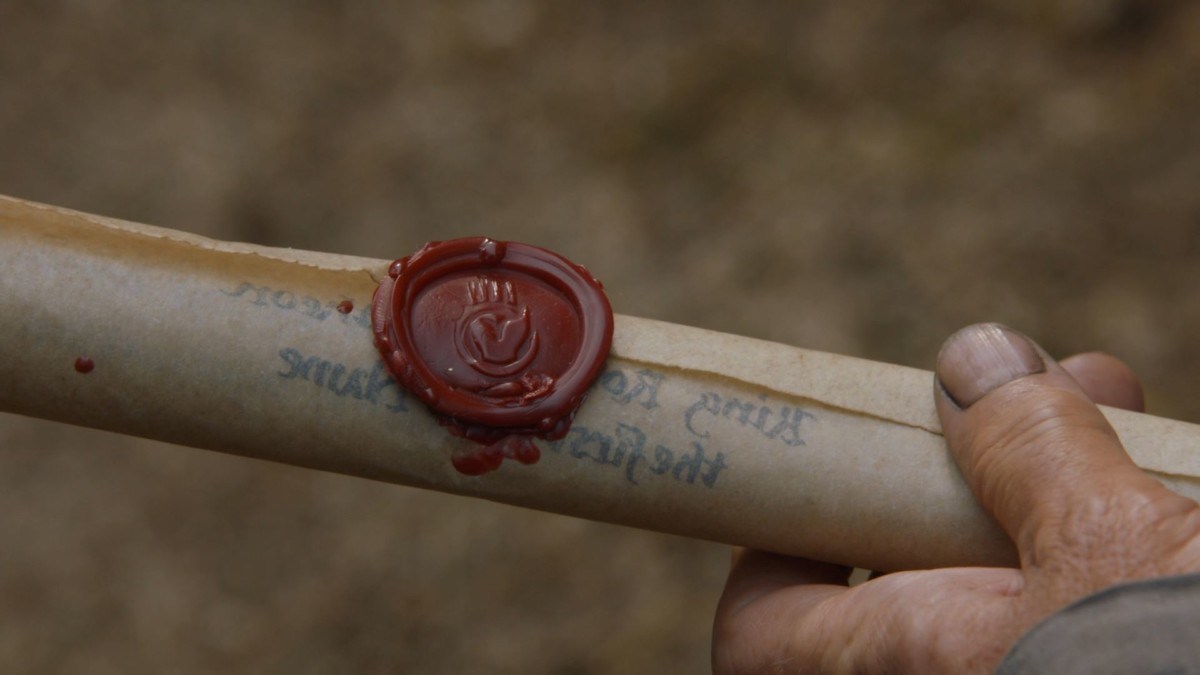 “sealed”

σφραγίζω
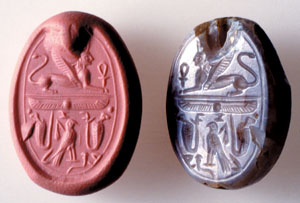 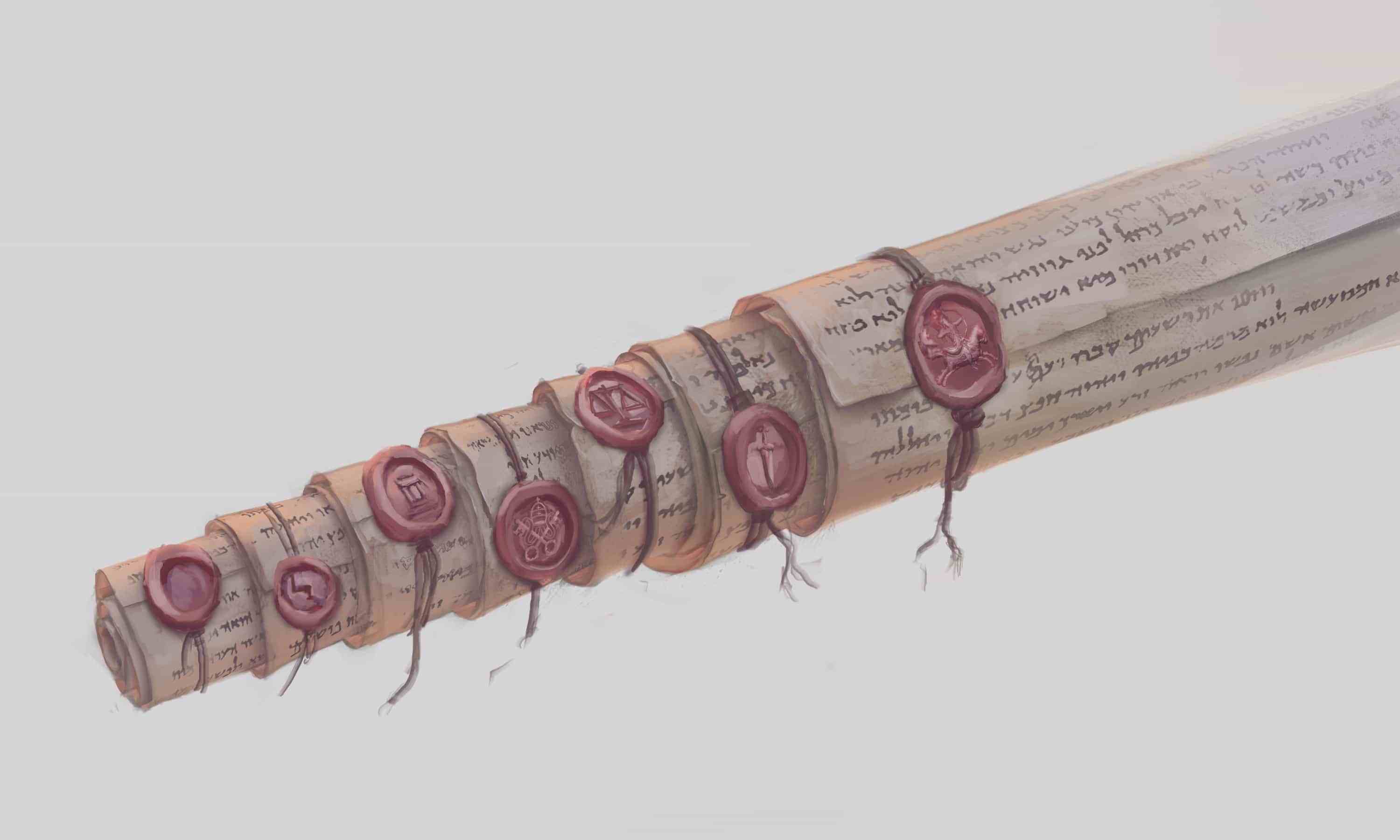 Security
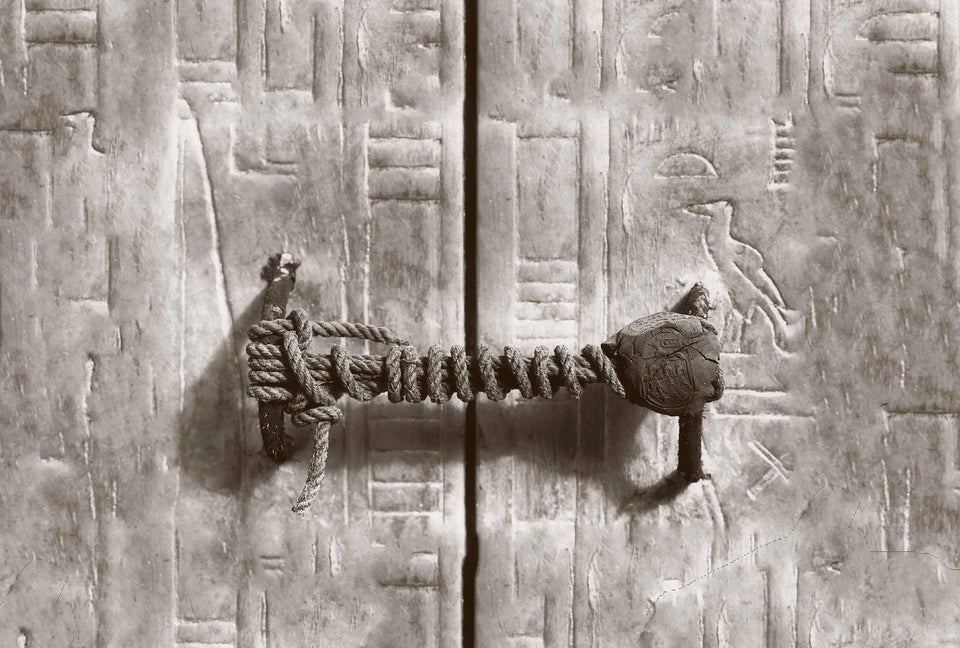 John 10:27-29

27 “My sheep listen to my voice; I know them, and they follow me. 28 I give them eternal life, and they shall never perish; no one will snatch them out of my hand. 29 My Father, who has given them to me, is greater than all; no one can snatch them out of my Father’s hand.”
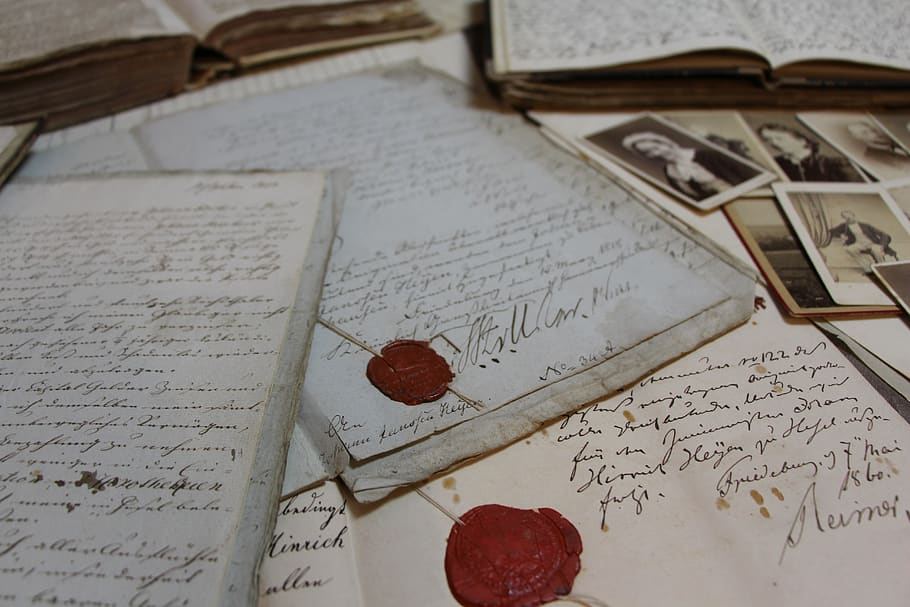 Authenticity
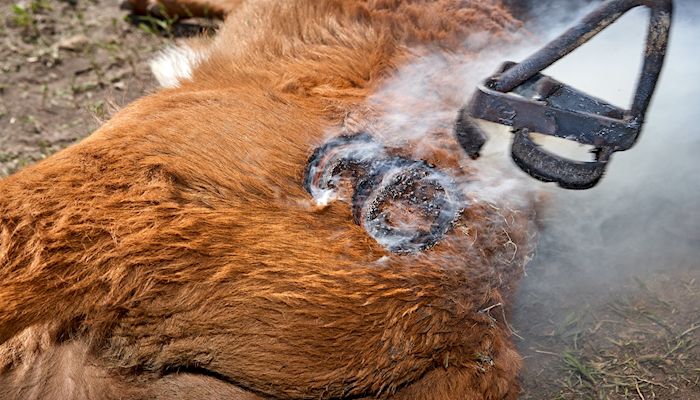 Ownership
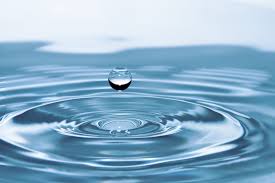 Baptizing
Galatians 3:27

“For all of you who were baptized into Christ have clothed yourselves with Christ.” 


1 Corinthians 12:13

“By one Spirit we were all baptized into one body.”
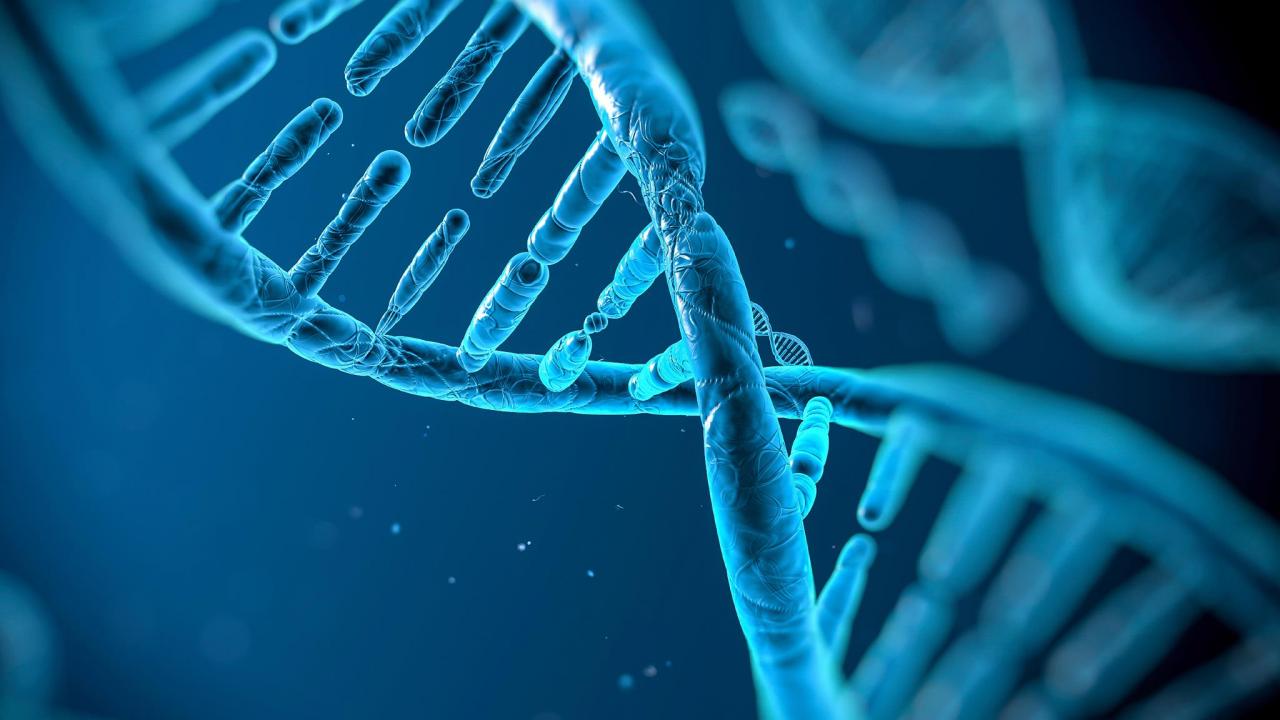 Indwelling
1 Corinthians 6:16-17
 
“Do you not know that he who unites himself with a prostitute is one with her in body? For it is said, ‘The two will become one flesh.’ But whoever is united with the Lord is one with him in spirit.”
Romans 8:9

“If anyone does not have the Spirit of Christ, they do not belong to Christ.”
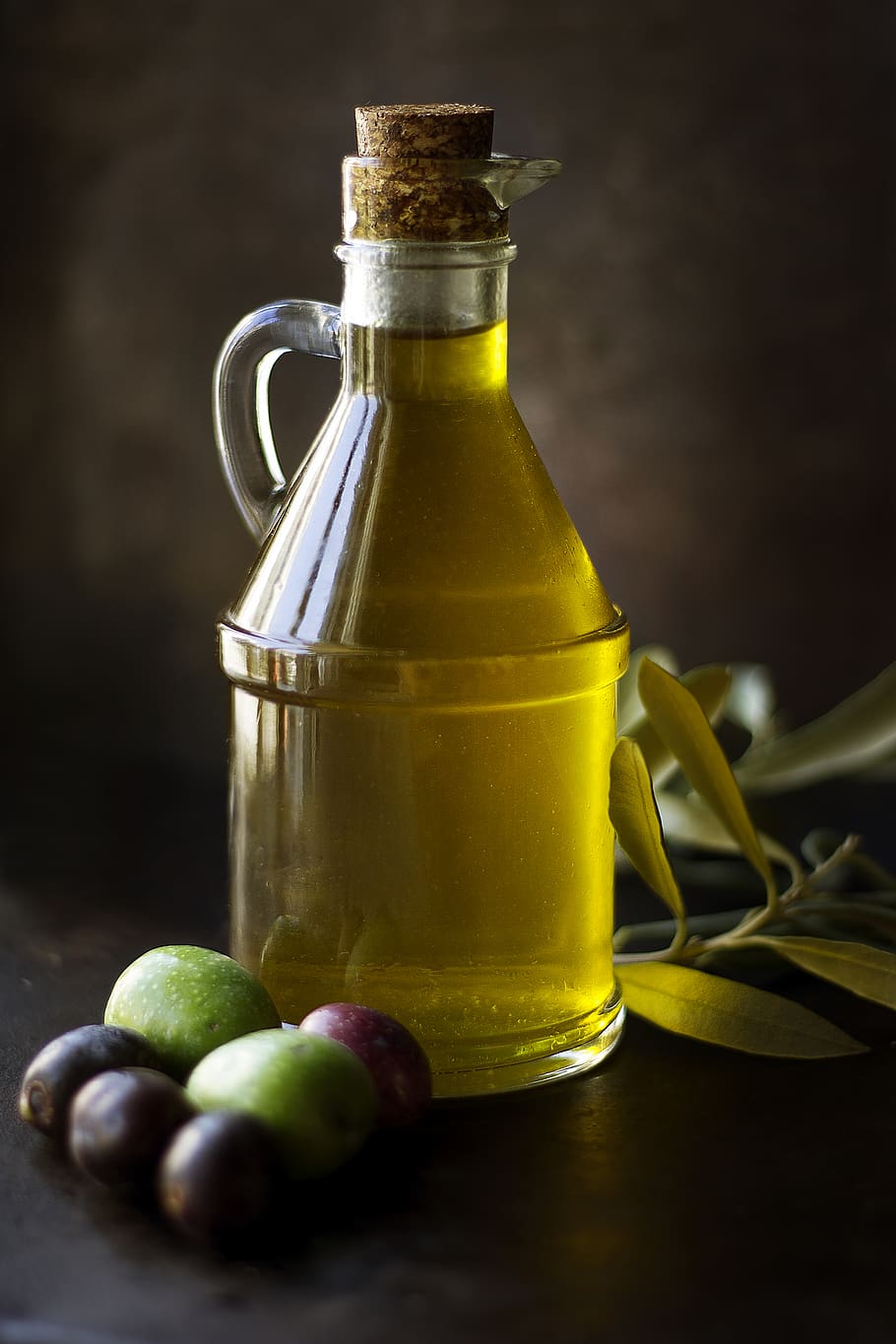 Filling
Ephesians 5:18

“Do not get drunk on wine, which leads to debauchery. Instead, be filled with the Spirit.”
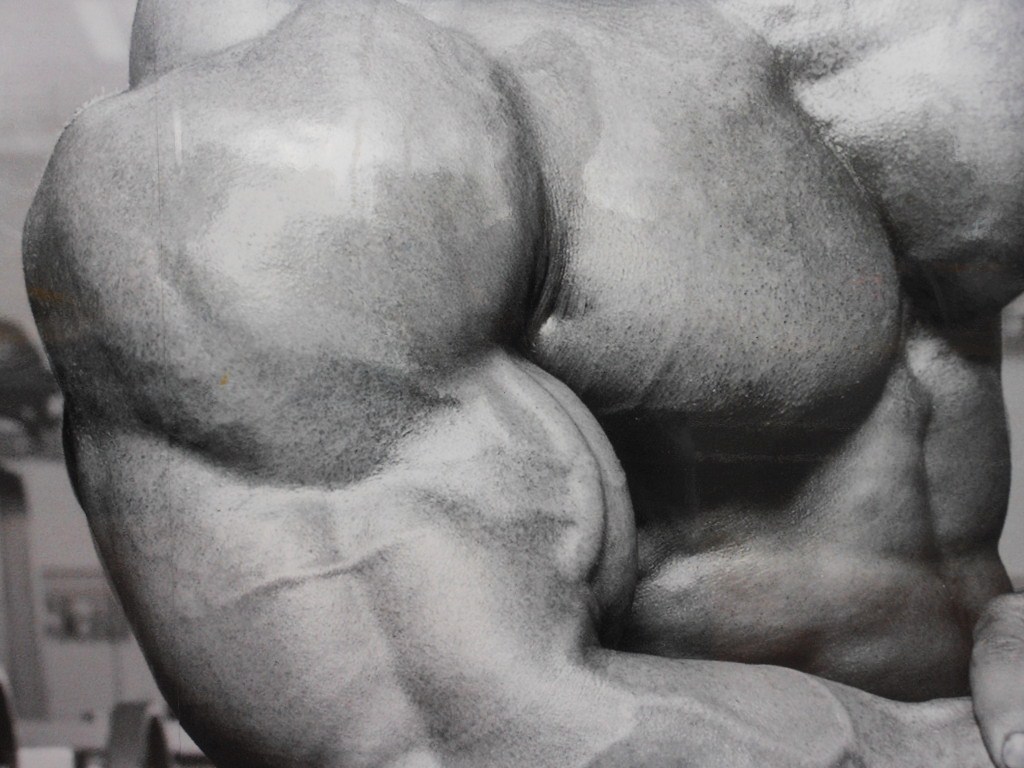 Empowering
1 Corinthians 14:1

“Eagerly desire the greater gifts, especially that you may prophesy”
Ephesians 1:13-14

“ 13 In Him you also, having heard the word of truth, the gospel of your salvation, in whom having also believed, you were sealed with the Holy Spirit of promise, 14 who is the initial installment of our inheritance until the redemption of the purchased possession, to the praise of His glory.”
2 Corinthians 1:21-22

“Now it is God who makes both us and you stand firm in Christ. He anointed us, set his seal on us, and given us his Spirit in our hearts as the first installment of our final purchase.”
Ephesians 1:13-14

“ 13 In Him you also, having heard the word of truth, the gospel of your salvation, in whom having also believed, you were sealed with the Holy Spirit of promise, 14 who is the initial installment of our inheritance until the redemption of the purchased possession, to the praise of His glory.”
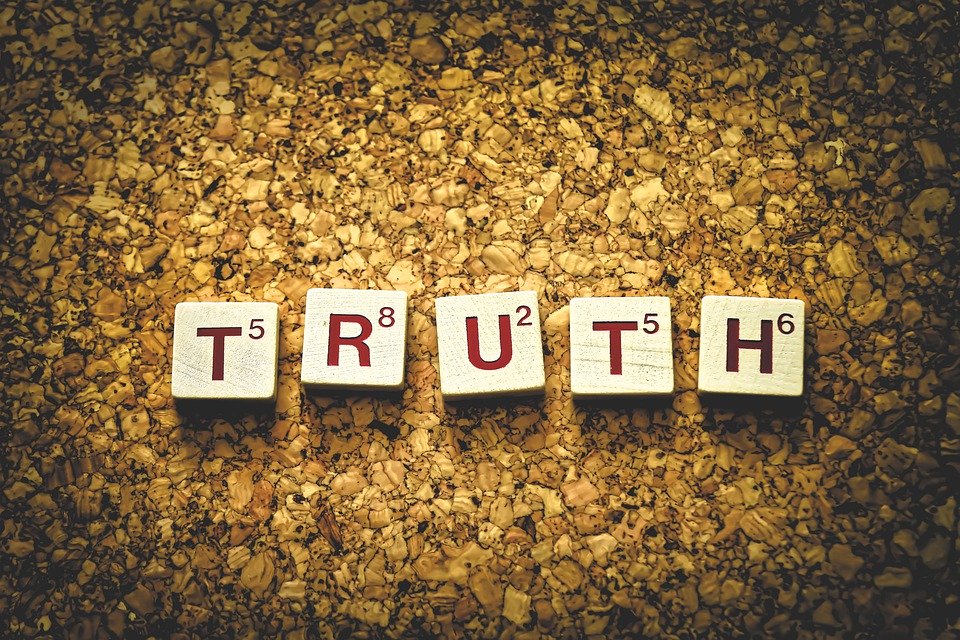 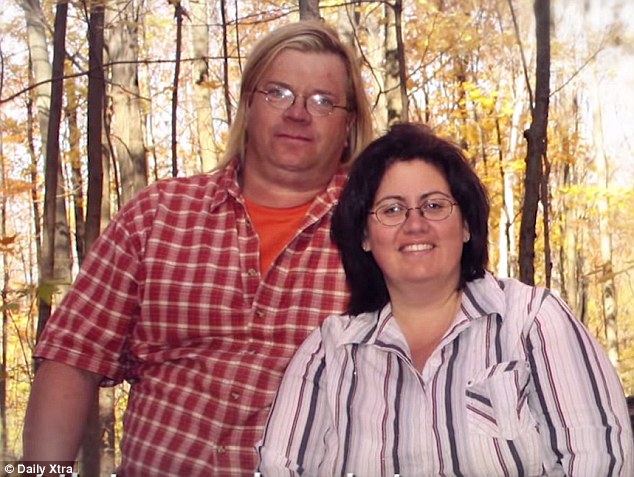 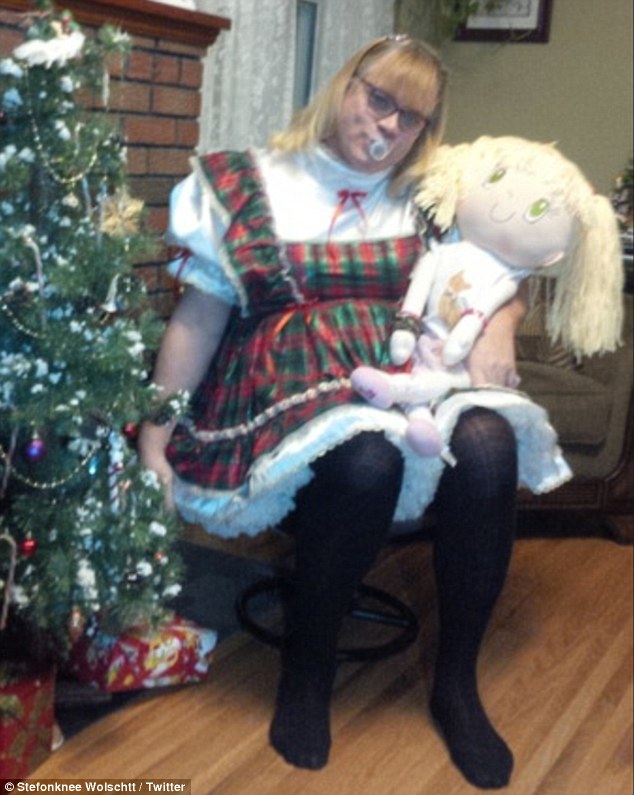 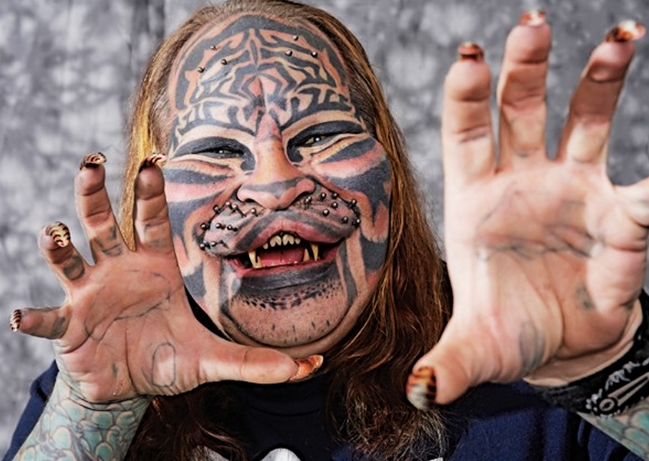 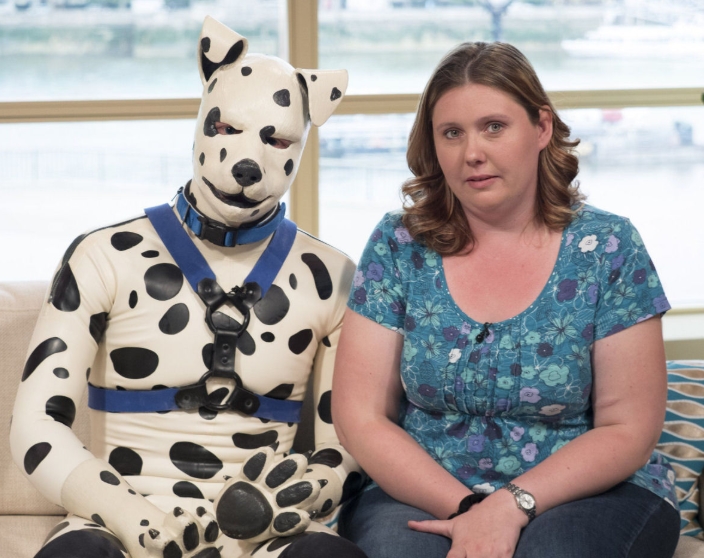 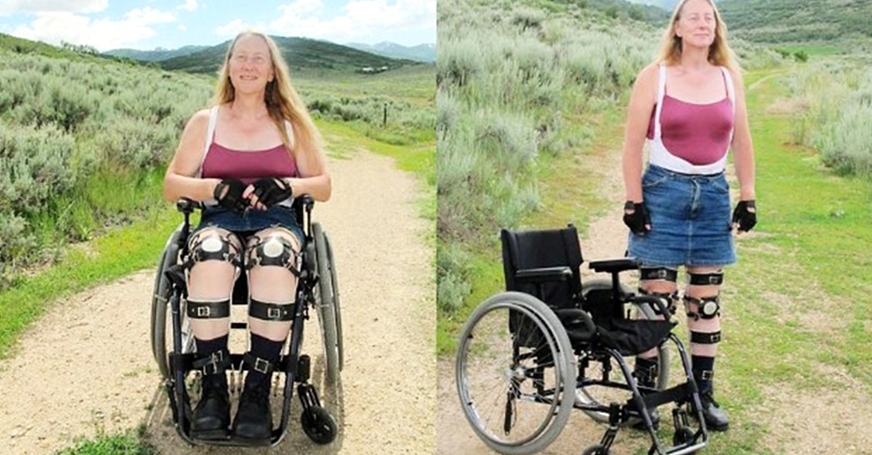 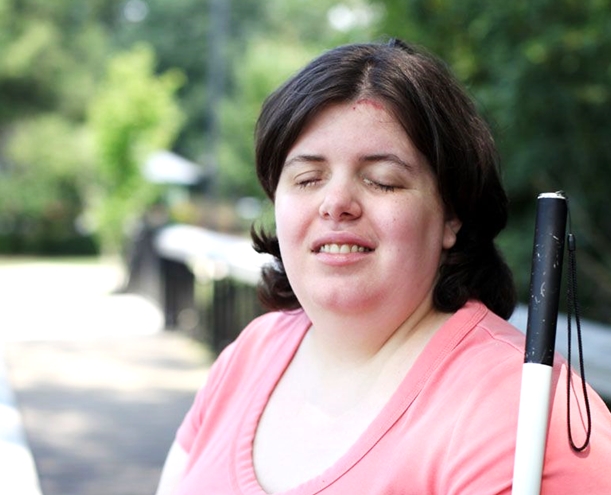 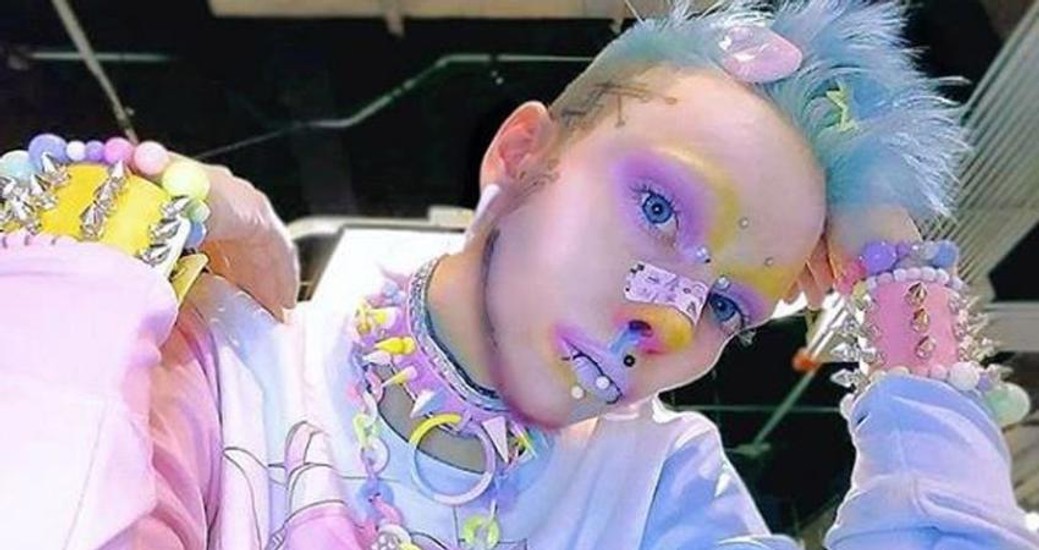 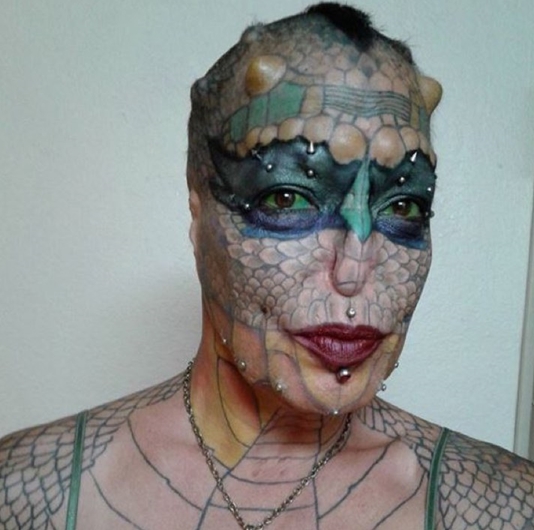 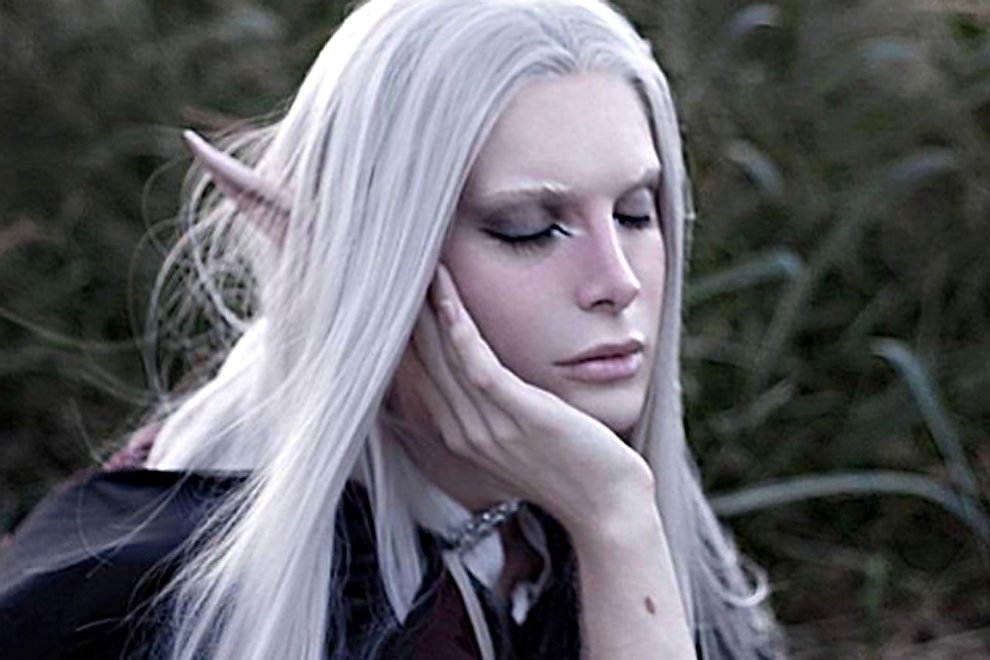 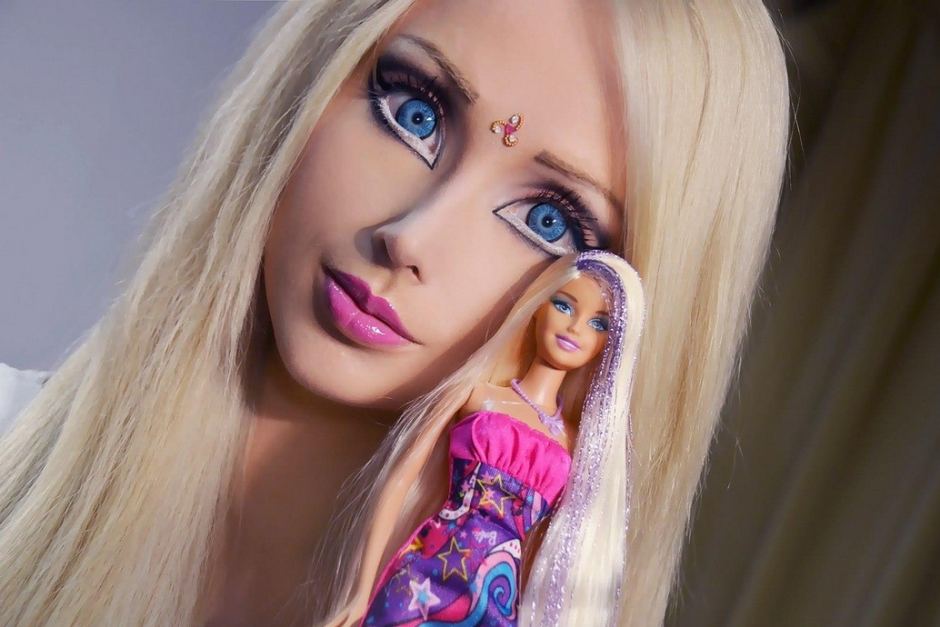 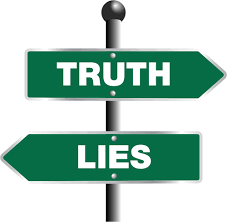 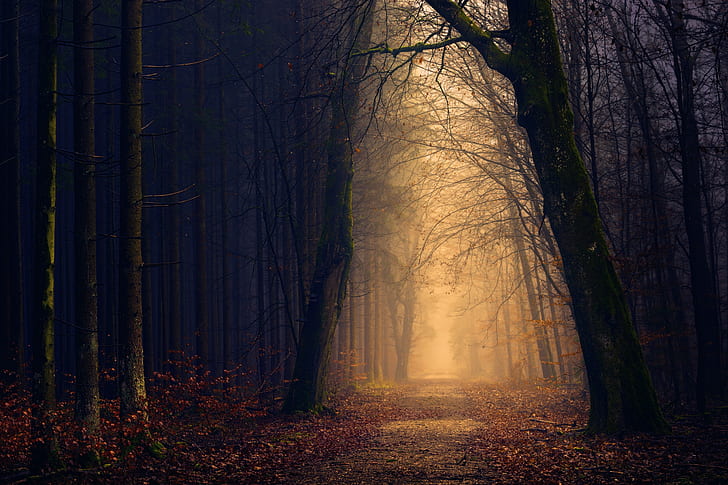 To give your offerings online, you can do so at:
holytrinitychico.org



To give you offerings via check, please mail them to:

Holy Trinity Church
1394 Huggins Ave.
Chico, CA 95926